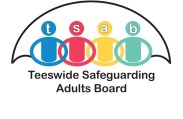 Teeswide Safeguarding Adults Board
Molly SAR[R] Review
What have we learnt?
Karen Rees
Author
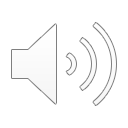 1
402k Consultancy Ltd.
29/11/2015
Molly
402k Consultancy Ltd.
Molly was a 25-year-old woman of White British origin 
Found deceased at the property of someone known to her.  
Cause of death remains under investigation at this time 
 Molly had been known to multiple services in the years prior to her death. 
Molly was open to safeguarding for two years and was discussed within the Team Around the Individual (TATI) process for one year. 
Concerns related to sexual exploitation from multiple perpetrators, sexual violence, historical abuse, self-harm, domestic abuse, self-neglect, homelessness, and drug use.
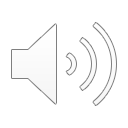 29/11/2015
2
Background (some known)
402k Consultancy Ltd.
At the age of 15 Molly was identified as being at risk of child sexual exploitation and had been using drugs 
Molly had also been known to Child and Adolescent Mental Health services following an overdose 
At 17 Molly became pregnant with the father being a male that she was in a relationship with. Molly continued to use substances and her relationship was known to be abusive. This resulted in the unborn baby being subject to safeguarding plans and then placed with Molly’s mother following birth 
Molly had been subject to protection from various Child Sexual Exploitation operations undertaken by the police at the time to disrupt perpetrators and ensure that she was taken home if found when missing. 
Molly was 23 when she disclosed that she had been the victim of child sexual abuse from the age of nine years and that continued until she was an older teenager
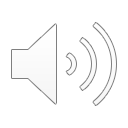 29/11/2015
3
What issues was Molly faced with?
402k Consultancy Ltd.
Pause the presentation and Think about what Molly's life was like;
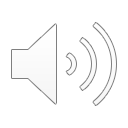 29/11/2015
4
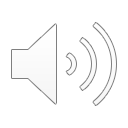 29/11/2015
402k Consultancy Ltd.
5
What systems were there to protect?
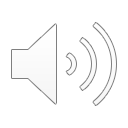 29/11/2015
402k Consultancy Ltd.
6
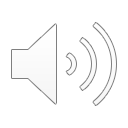 29/11/2015
402k Consultancy Ltd.
7
The Safeguarding system
402k Consultancy Ltd.
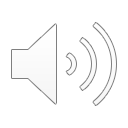 29/11/2015
8
Points for strengthening practice
Protocols that all are signed up to regarding procedures (TATI) ensures and understanding of the agreements and commitments of statutory organisations.
Terms of Reference, operating procedures for processes offer in depth guidance to all regarding the process pathway, intended outcomes etc. 
There is a benefit from having the same process across all of the TSAB area.
402k Consultancy Ltd.
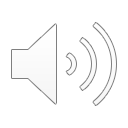 29/11/2015
9
Adult Sexual Exploitation
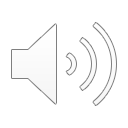 29/11/2015
402k Consultancy Ltd.
10
Child Sexual Exploitation has more focus than Adult Sexual Exploitation despite many adult victims were victims as children.
Protocols that state that they include adults but in reality, do not, are misleading and unhelpful.
When a specific issue is included in an overarching strategy that covers other linked areas, each areas must have its own underpinning strategy to ensure that each element receives full attention and resourcing. 
Ensuring all intelligence to a specific victim can be linked across all force areas is imperative to ensure safety and robust information sharing. 
In ensuring robust working ASE, perpetrator pursuit and disruption must be a key priority in any strategy.
Understanding the national perspective from other reviews can inform learning locally.
Points for strengthening practice
402k Consultancy Ltd.
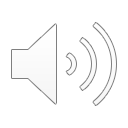 29/11/2015
11
Trauma Informed Care
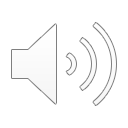 29/11/2015
402k Consultancy Ltd.
12
Points for strengthening practice
Trauma Informed Care requires commissioners and providers to consider how best to resource services to be flexible.
Offering a variety of therapies that includes non-talking therapies can benefit those who are victims of traumatic pasts.
All organisations need to have a strong understanding of impact of trauma if they are to offer evidence-based services and protection.
402k Consultancy Ltd.
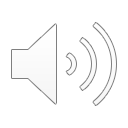 29/11/2015
13
Learning from strong practice
Legal Literacy
When a system is well understood and legislation applied regularly in an effective multi agency arena, there are benefits to those who use services. (Care Act Section 42 in this case)
402k Consultancy Ltd.
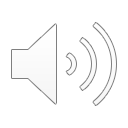 29/11/2015
14
Understanding of Executive Capacity and testing this against inherent jurisdiction of the High Court may offer greater safety to victims who appear to have capacity but are being coerced and controlled. 
Early and continued legal advice is supportive to professionals and legal advisors and may better safeguard those who are being exploited. 
Escalation and Challenge between agencies and services (including legal services) continue to be important elements in safeguarding those at risk of harm.
Provision of appropriate and safe accommodation for those who require additional support may help those to are unable to be in control of their own tenancies.
Points for strengthening practice
402k Consultancy Ltd.
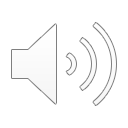 29/11/2015
15
Support and Supervision
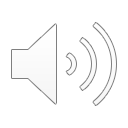 29/11/2015
402k Consultancy Ltd.
16
Recognition of the impact on practitioners of working with complex and distressing cases could result in bringing together those professionals in multi-agency, independently facilitated support/supervision. 
Organisations who are aware of and manage vicarious trauma are beneficial to staff and may offer earlier supportive interventions.
Points for strengthening practice
402k Consultancy Ltd.
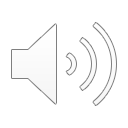 29/11/2015
17
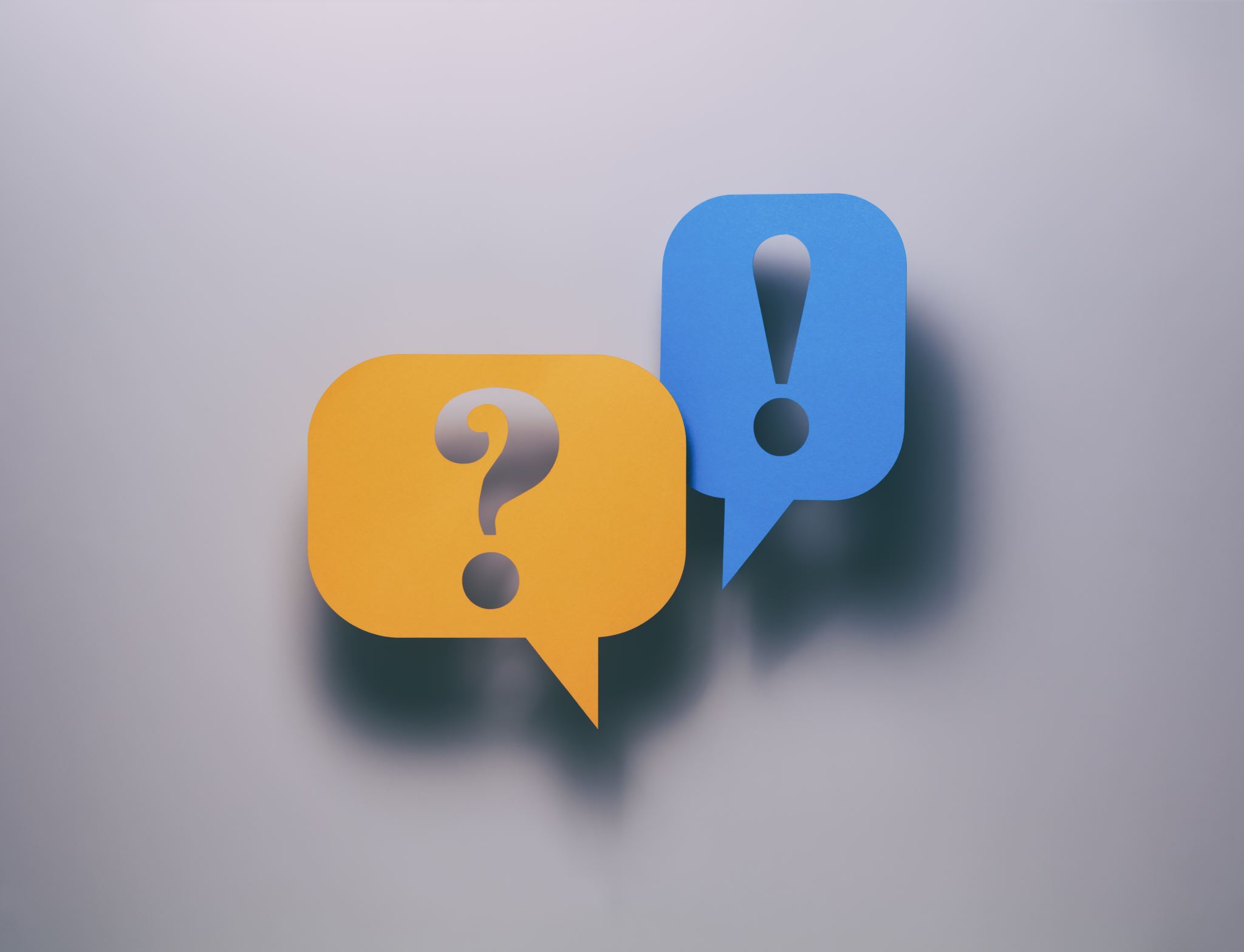 Recommendations?
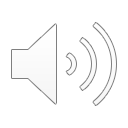 29/11/2015
402k Consultancy Ltd.
18
Next Steps
402k Consultancy Ltd.
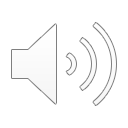 29/11/2015
19
Thank You

Karen Rees
402k Consultancy Ltd.
karenrees@402kconsultancy.co.uk
www.402kconsultancy.co.uk
402k Consultancy Ltd.
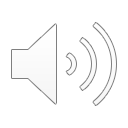 29/11/2015
20